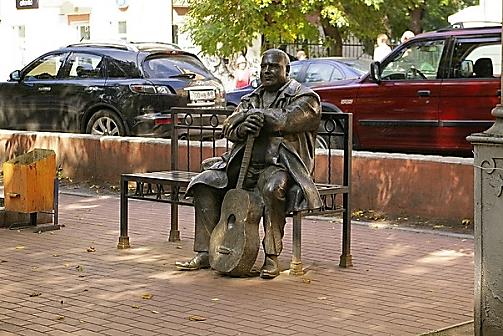 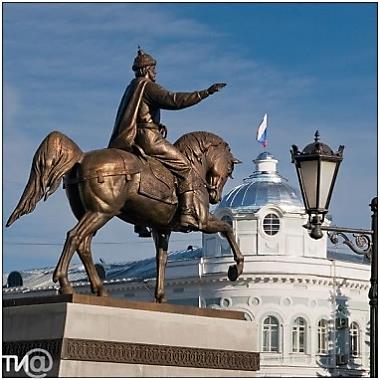 Творческий отчёт команды МОУ СОШ №7 г. Тверь
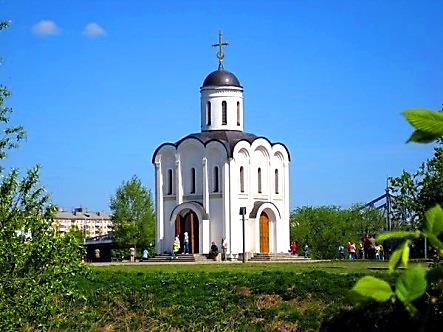 ХИМИЯ.RU
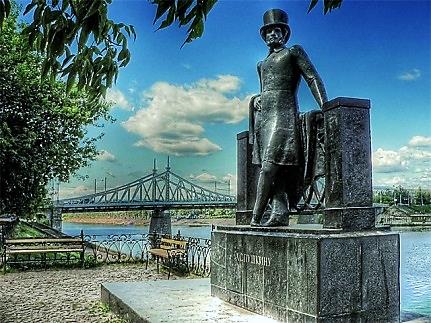 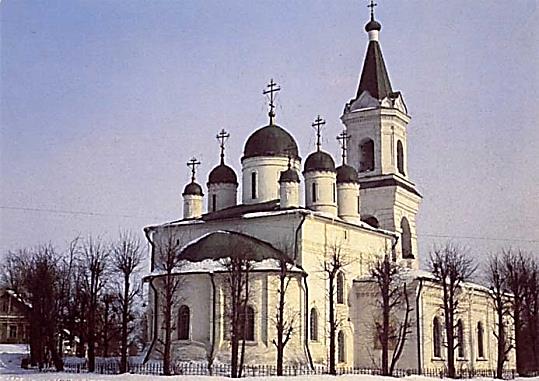 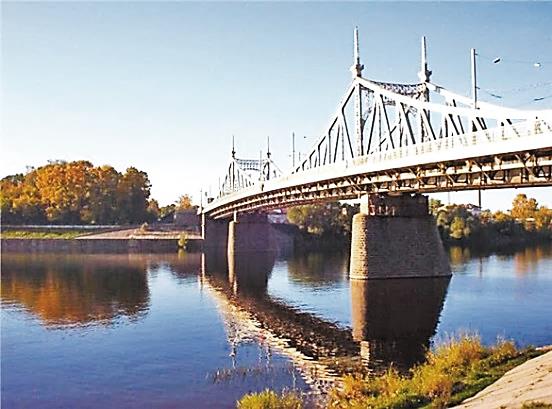 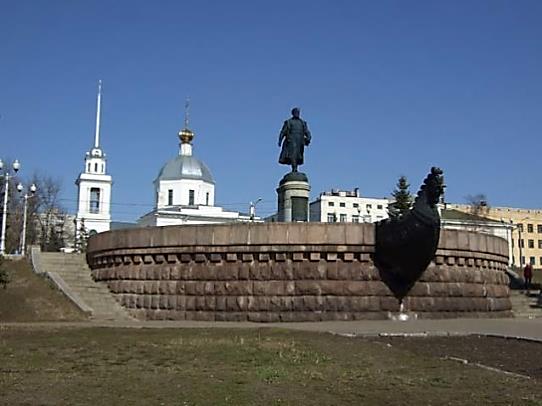 2013 год
Содержание
Команда ХИМИЯ.ru
Теоретическая часть
Вещества группы В
Таблица исследования
Уравнения реакций
Экспериментальная часть
Исследуемые вещества
Таблица исследования
Методика выполнения работы
Педагогическая часть
Методика выполнения работы
Ошибки учеников
Отзыв
Команда ХИМИЯ.RU
Участники команды: Алексей Гультяев, Антон Варламов, Анна Архипова, Мария Барахоева, Алена Алиева, Мария Салунина
Капитан команды:Фетисова Ирина Викторовна
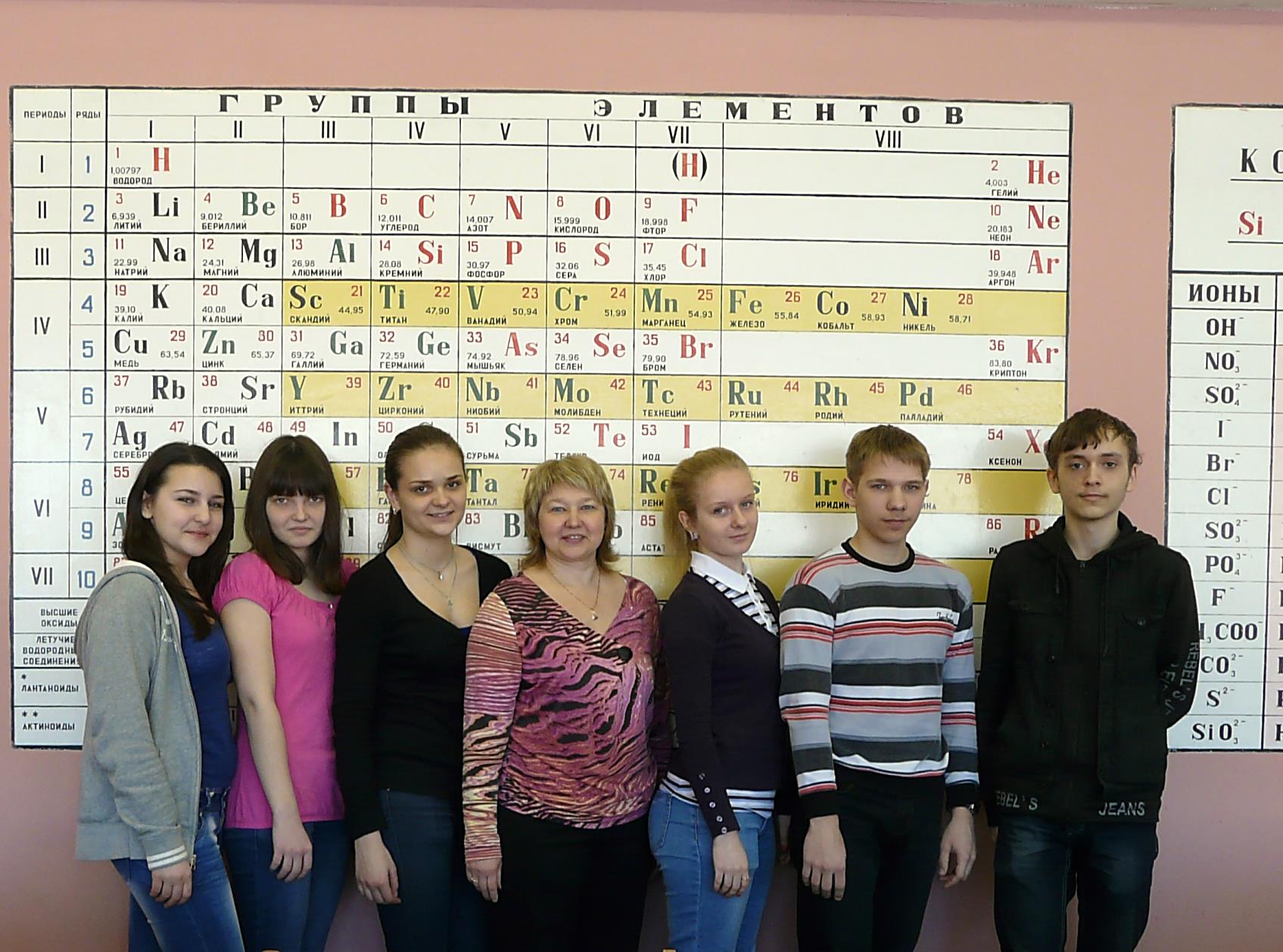 Теоретическая часть
Вещества группы В:
Для исследований возьмём предложенный набор В:
сахароза,
хлорид натрия,
глюкоза,
хлорид аммония,
сорбит,
сульфат натрия,
хлорид фениламмония,
сульфат фениламмония.
Уравнения реакций
AgNO3+NaCl  AgCl+NaNO3
C6H12O6 +2Cu(OH)2 C6H12O7 + Cu2O  +2H2O
NH4Cl + AgNO3  AgCl + NH4NO3
NH4Cl + NaOH  NaCl + NH3 + H2O
C6H14O6+ Cu(OH)2  (C6H12O6 )Cu +2H2O
Pb(NO3)2 + Na2SO4PbSO4+ 2NaNO3
C6H5NH3Cl + NaOHNaCl + C6H5NH2 + H2O
(C6H5-NH3)2SO4 + 2NaOHNa2SO4 + 2C6H5NH2 + 2H2O
(C6H5-NH3)2SO4+Pb(NO3)2  2(C6H5-NH3)NO3+PbSO4
C6H5-NH3Cl + AgNO3  AgCl  + C6H5-NH3NO3
Гидролиз в кислой среде (HCL):
 C12H22O11 + H2O  C6H12O6 + C6H12O6
				глюкоза	фруктоза
Экспериментальная часть
Исследуемые вещества
Для выполнения эксперимента возьмём три вещества из набора В:
глюкоза,
сорбит,
хлорид аммония.
Методика выполнения работы
В трех пронумерованных стаканах находится два органических и одно неорганическое вещества (для эксперимента мы выбрали глюкозу, сорбит и хлорид аммония).
Из концентрированной щелочи NaOH приготовим 10-ти% раствор NaOH.
ТЕХНИКА БЕЗОПАСНОСТИ: опыт проводим с соблюдением ТБ при работе с конц. щелочами при нагревании на спиртовке, спиртами, при определении вещества по запаху.
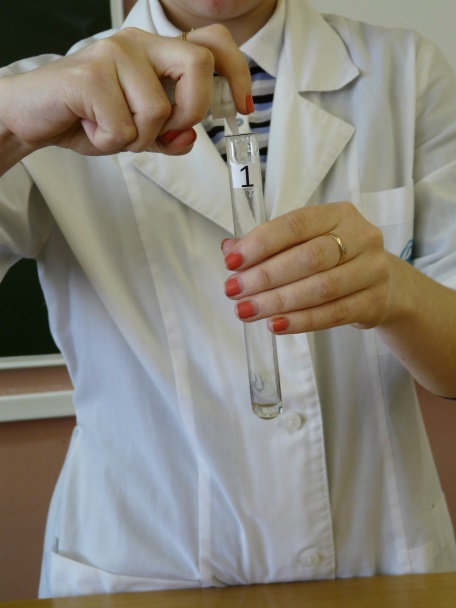 Возьмем пробу из 1-ого стакана. Добавляем к содержимому 1-ой пробирки 1мл раствора NaOH, затем – 3-4 капли раствора сульфата меди. Раствор окрашивается в голубоватый цвет. Следующим шагом мы нагреваем пробирку. При нагревании  содержимое пробирки окрашивается в темно-оранжевый цвет. Таким образом, мы доказываем, что в 1-ой пробирке находится глюкоза.
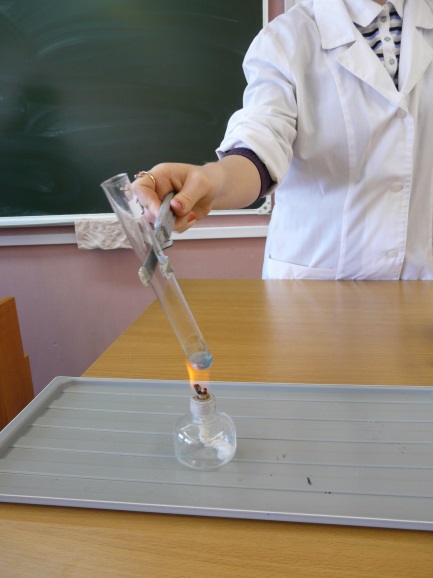 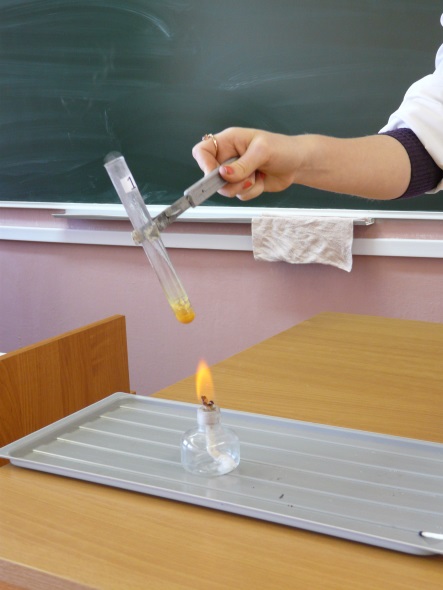 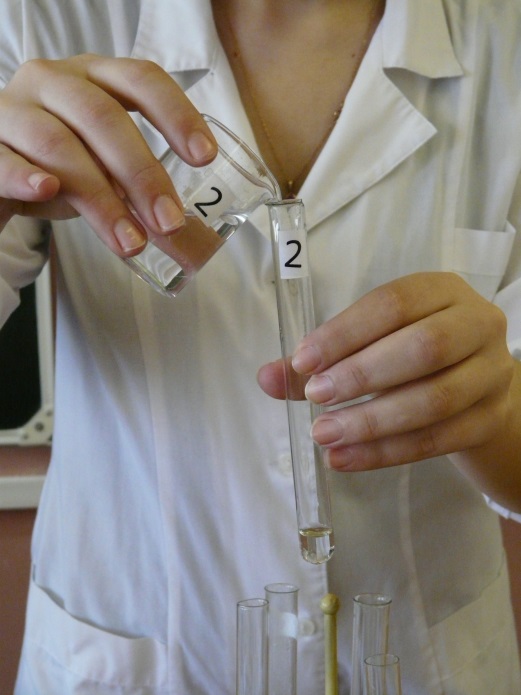 Берем пробирку №2 и пробу из 2-ого стакана.  Добавляем к содержимому 2-ой пробирки 1мл раствора NaOH, затем – 3-4 капли раствора сульфата меди. Мы получаем раствор голубоватого цвета. Нагреваем его. Раствор окрашивается в васильковый цвет. Таким образом, мы доказываем, что во 2-ой пробирке находится сорбит –  многоатомный спирт.
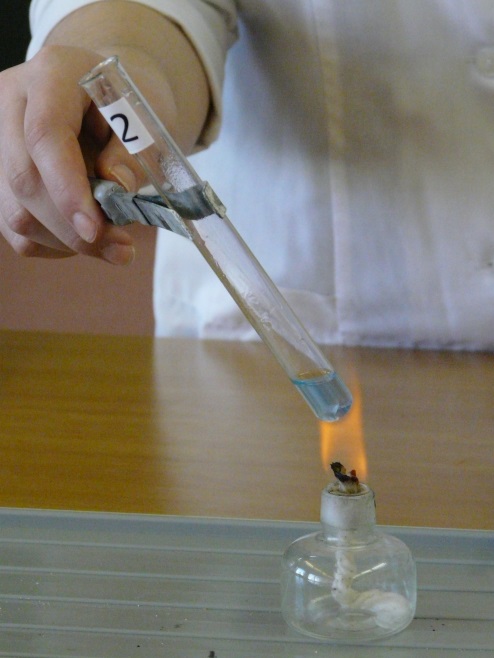 В пробирку №3 добавляем хлорид аммония и концентрированный  гидроксид натрия. Закрываем пробирку  газоотводной трубкой и нагреваем пробирку. Т.к. аммиак легче воздуха, пробирку держим вверх дном и собираем его по способу вытеснения воздуха. Выделяется аммиак, который мы проверяем сначала индикаторной бумагой , смоченной водой (она синеет) , а затем проверяем по запаху.
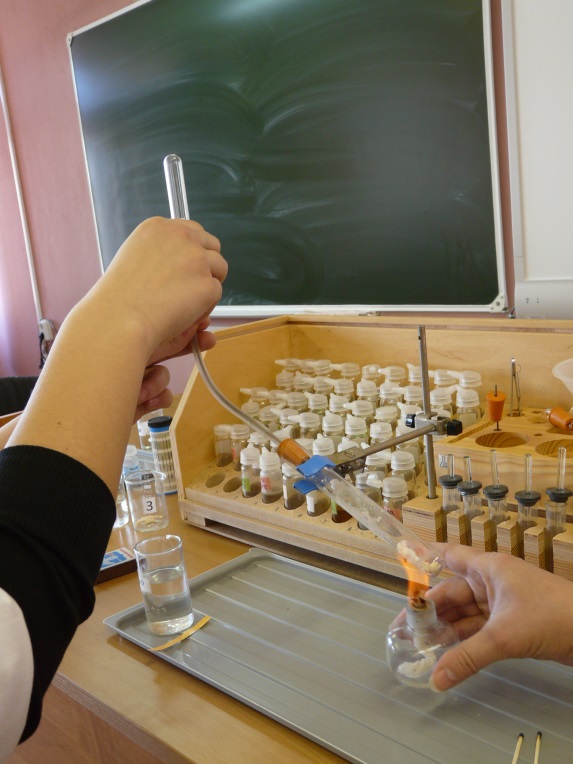 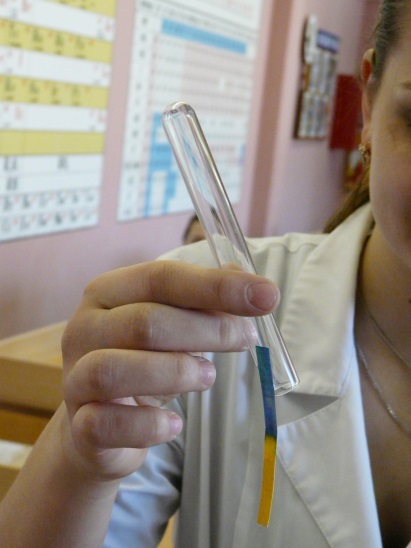 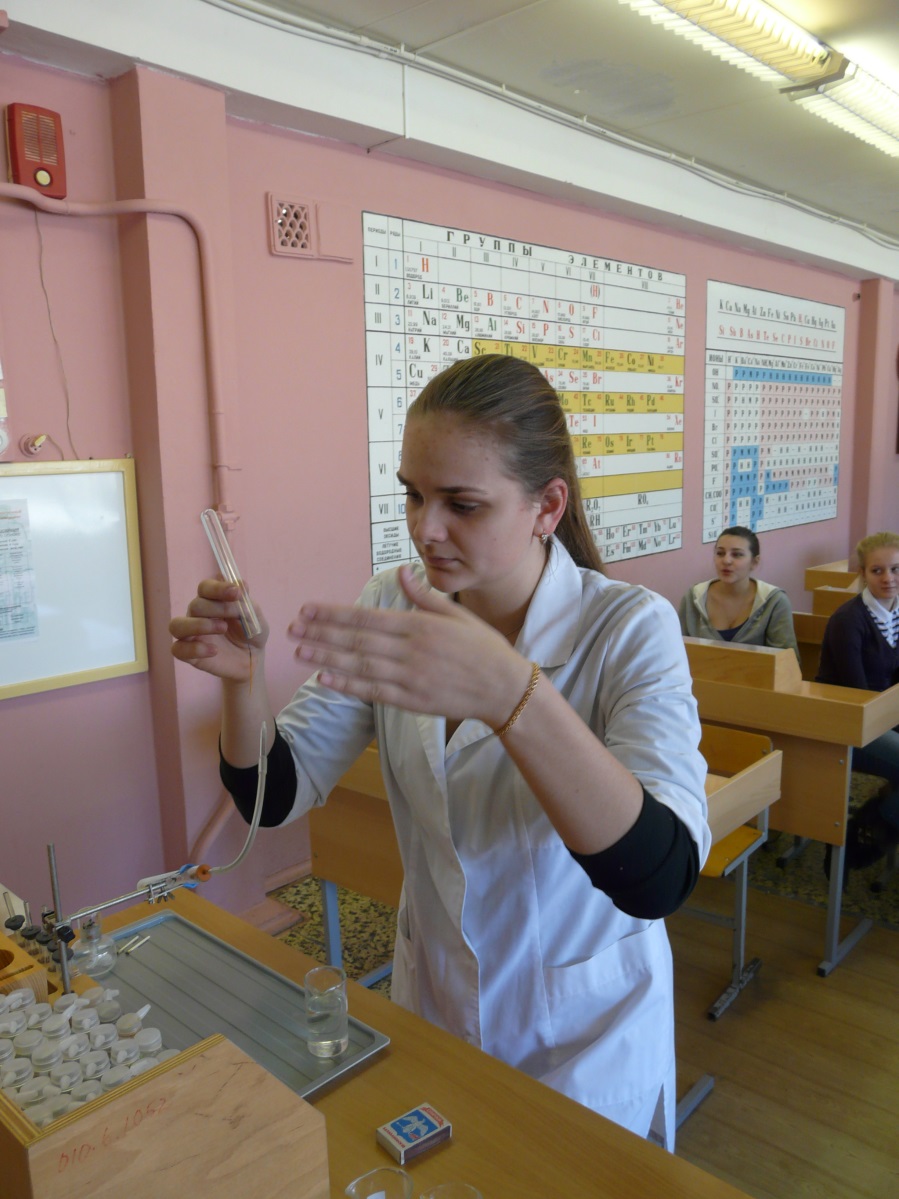 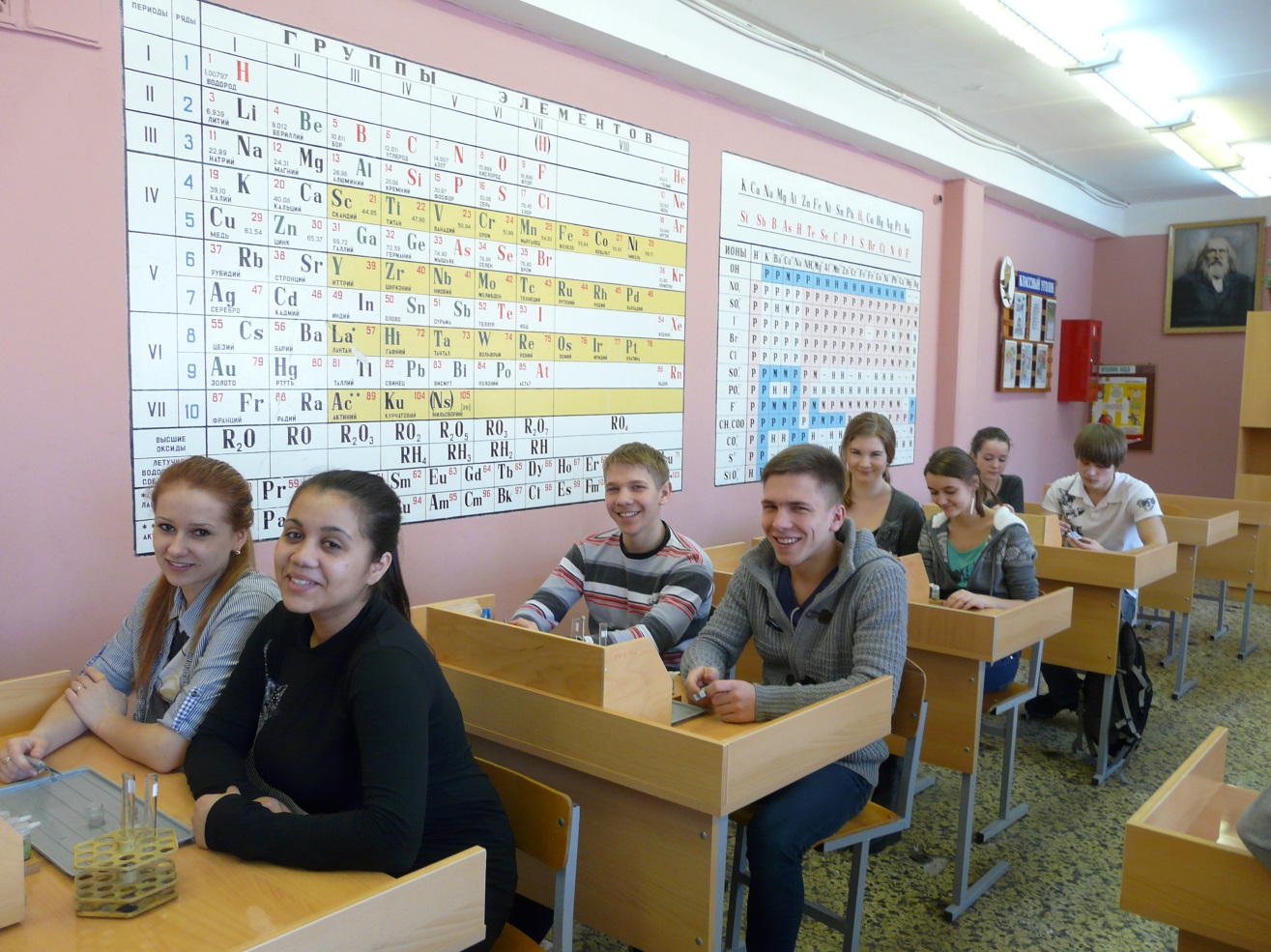 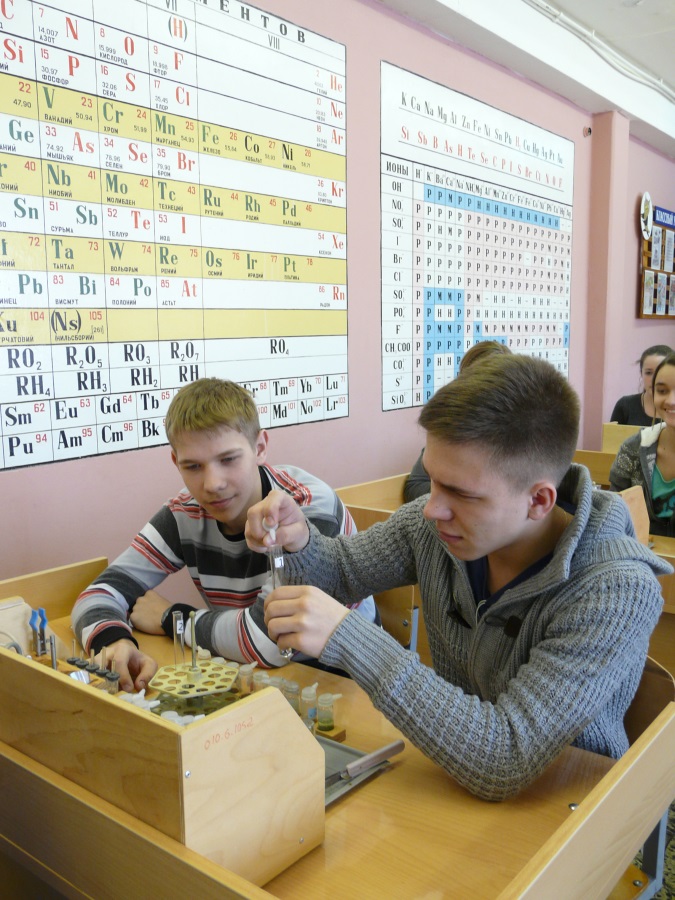 Педагогическая часть
Методика выполнения работы
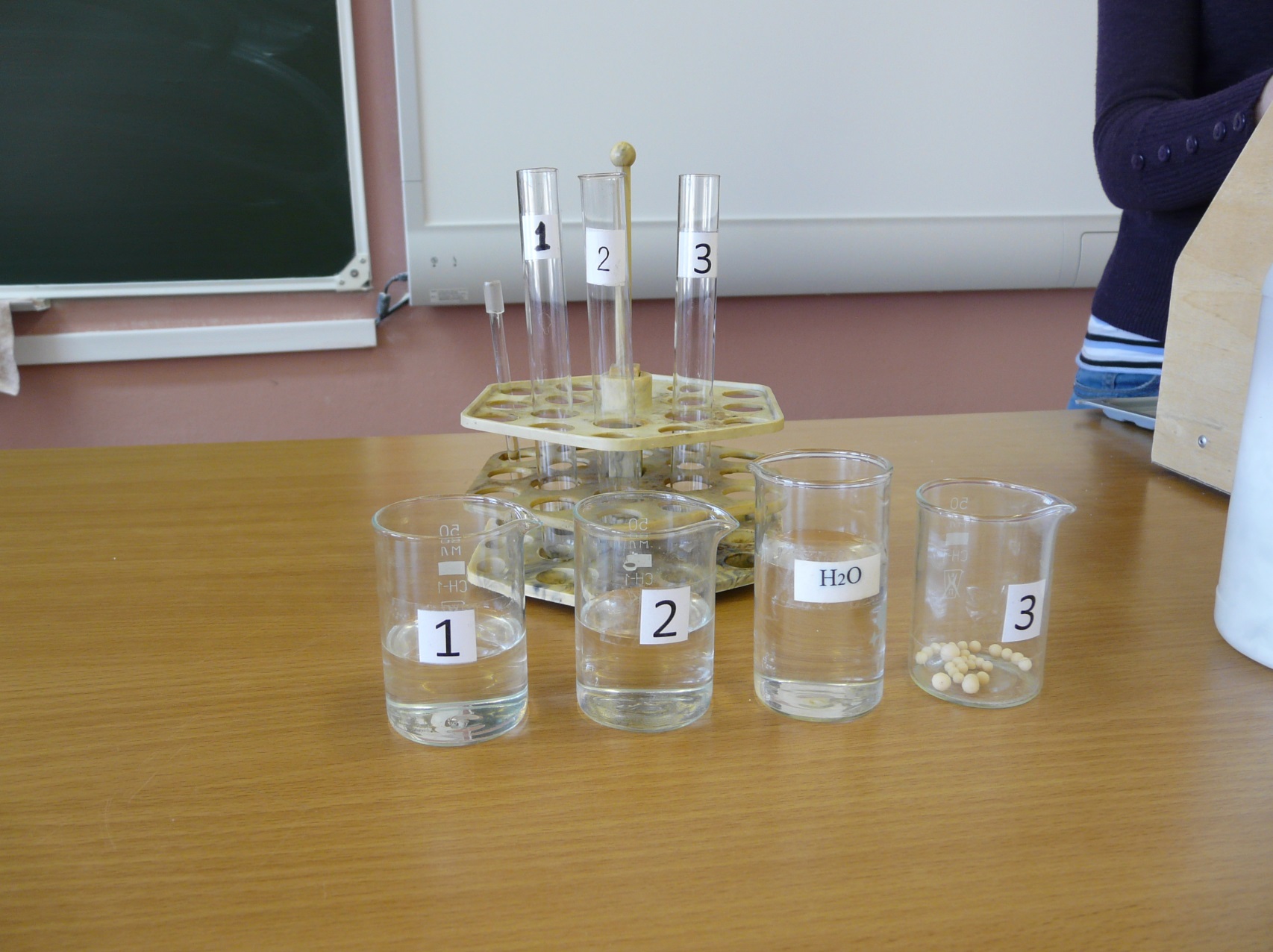 В двух пронумерованных стаканах находятся два органических вещества (для эксперимента мы выбрали глюкозу и сорбит).
Из концентрированной щелочи NaOH приготовим 10-ти% раствор NaOH.
Возьмем пробу из 1-ого стакана. Добавляем к содержимому 1-ой пробирки 1мл раствора NaOH, затем – 3-4 капли раствора сульфата меди. Раствор окрашивается в голубоватый цвет. Следующим шагом мы нагреваем пробирку. При нагревании  содержимое пробирки окрашивается в темно-оранжевый цвет. Следовательно, в 1-ой пробирке находится глюкоза.
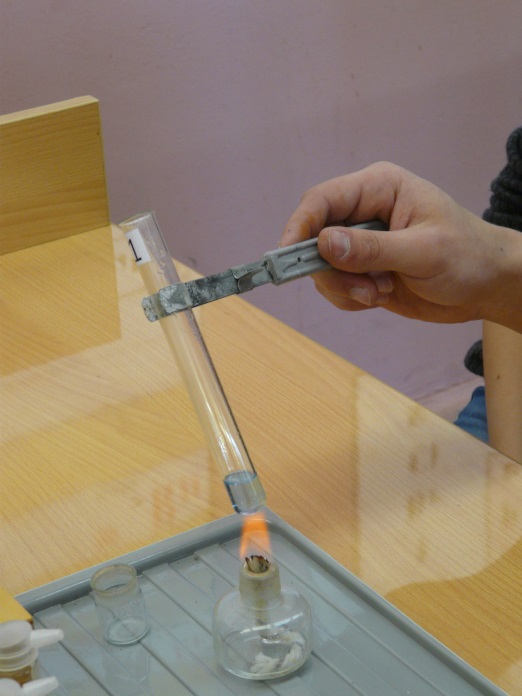 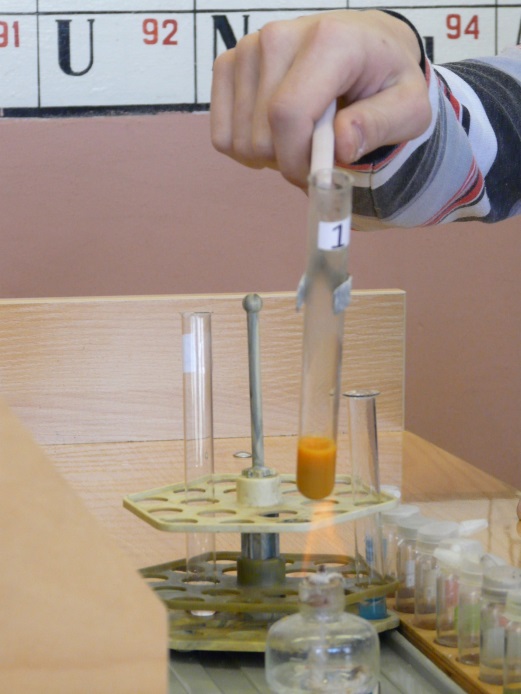 Берем пробирку №2 и пробу из 2-ого стакана.  Добавляем к содержимому 2-ой пробирки 1мл раствора NaOH, затем – 3-4 капли раствора сульфата меди. Мы получаем раствор голубоватого цвета. Нагреваем его. Раствор окрашивается в васильковый цвет. Следовательно, во 2-ой пробирке находится сорбит –  многоатомный спирт.
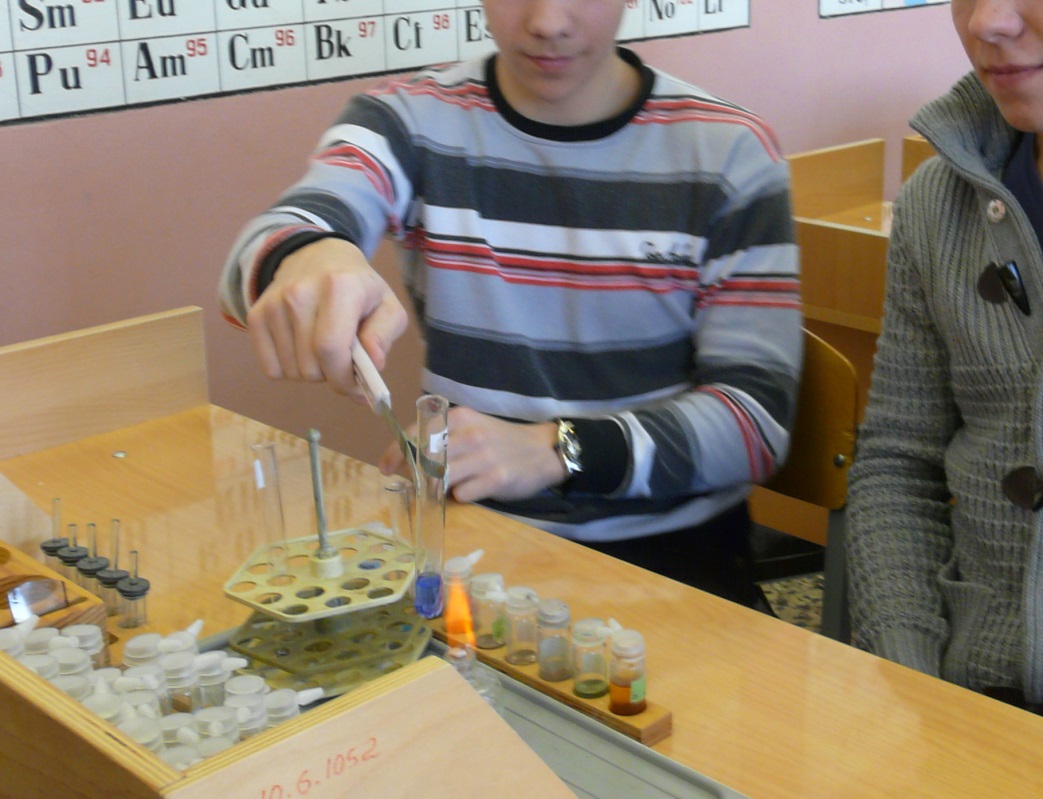 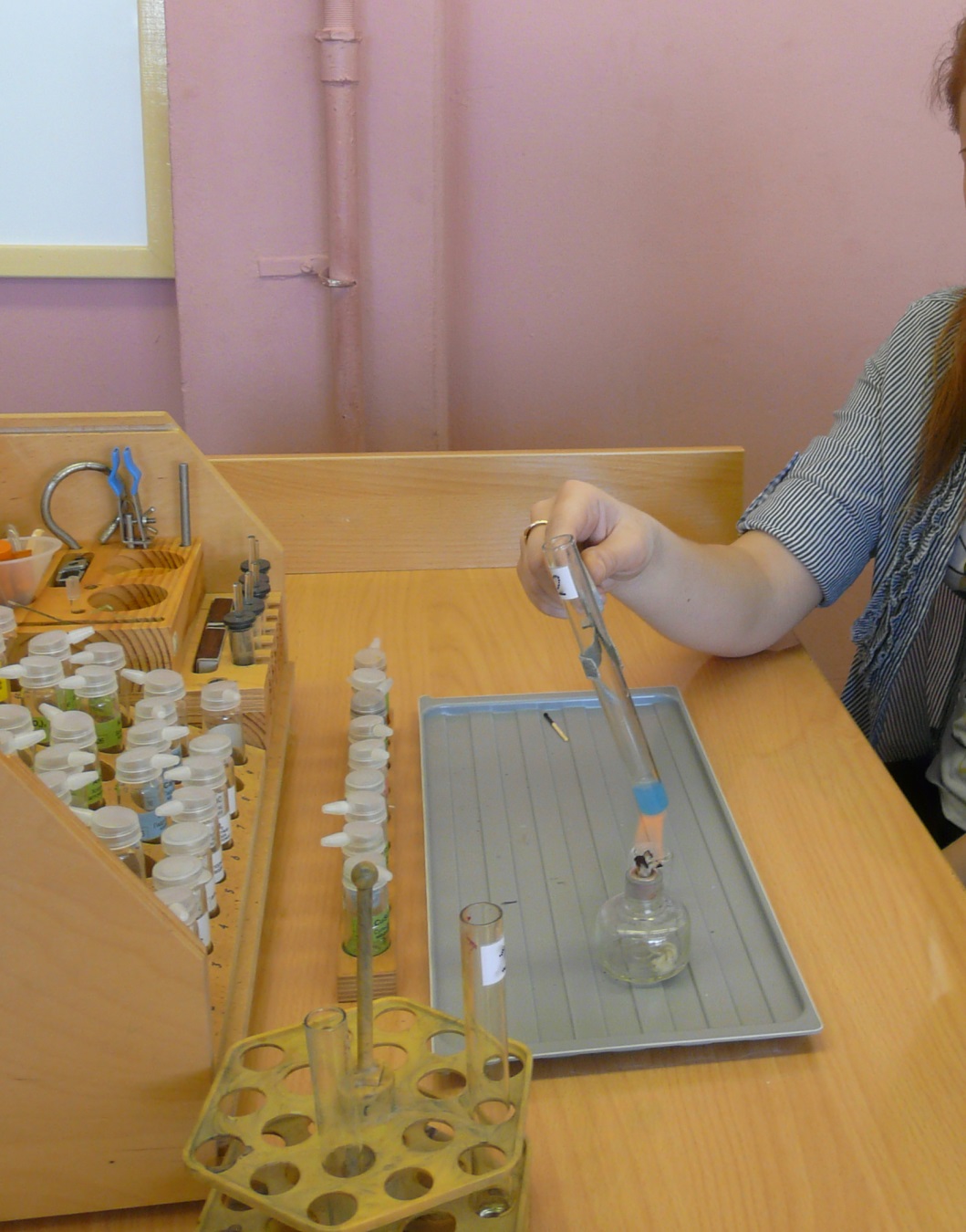 Ошибки учеников:
Учащиеся справились с экспериментом.
У некоторых учеников были проблемы с обнаружением сорбита (цвет раствора оставался светло-голубым), вероятно, из-за неверных пропорций гидроксида натрия с сульфатом меди II.
Отзыв
«Прежде всего, стоит отметить, что творческое задание второго тура было достаточно трудным, но, собравшись с силами, ребята смогли преодолеть его.
Проведя эксперимент для своих одноклассников, они заинтересовали их в более глубоком изучении химии, и наша команда уже успела получить заявки от некоторых из них на участие в такой олимпиаде в следующем году. Меня это очень обрадовало как учителя, поскольку любому преподавателю безусловно всегда хочется, чтобы его предмет привлекал внимание как можно большего количества детей.
Перед тем как провести урок для сверстников, ребятам пришлось много попотеть, чтобы во время эксперимента всё было идеально. Так, в общем, оно и получилось. Очень приятно, что всё что было задумано – реализовалось.»
Фетисова Ирина Викторовна
СПАСИБО ЗА ВНИМАНИЕ!